Egyptian Nobel laureates
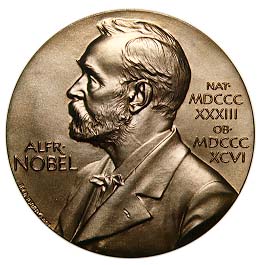 Naguib Mahfouz
The Nobel Prize in Literature 1988
Anwar al-Sadat
The Nobel Peace Prize 1978
Mohamed ElBaradei
The Nobel Peace Prize 2005
Ahmed Zewail
The Nobel Prize in Chemistry 1999
Mohammed Anwar al-Sadat
Born:
    25 December 1918, Mit Abu al-Kawm, Egypt

He graduated from the Royal Military 
Academy in Cairo in 1938
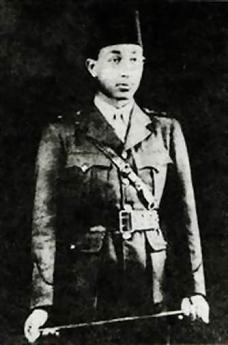 Then he was posted to where he met Gamal Abdel Nasser and formed the secret Free Officers Movement
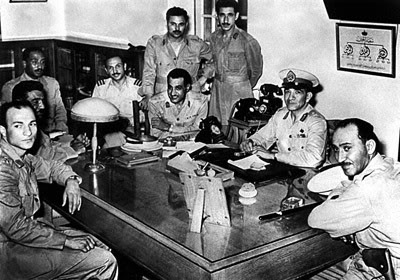 During Nasser presidency
Minister of state     1954
Secretary of the national union 1959
Vice President    1964
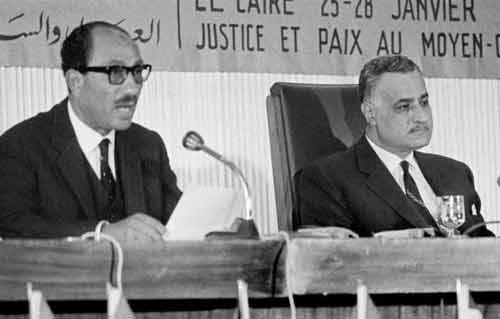 President of Egypt  1970
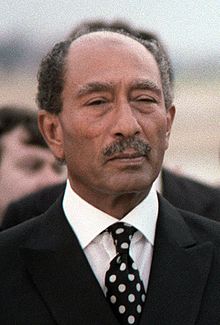 Corrective Revolution
October war 1973
Going to Israel
The Negotiations